DOC: 15-23-0467-00-04ab
September 2023
Project: IEEE P802.15 Working Group for Wireless Personal Area Networks (WPANs)

Submission Title: 	Best Practices for Getting 4ab Draft-0 Ready
Date Submitted: 	September 2023
Source: 	  Xiliang Luo, Vinod Kristem, Moche Cohen (Apple)
Address:   One Apple Park Way, Cupertino, CA 95104, USA
E-Mails:	  xiliang_luo@apple.com
Abstract:  Best practices to get draft-0 ready in time.
Purpose:   Suggest several best practices to get draft-0 ready in time.
Notice:	This document has been prepared to assist the IEEE P802.15.  It is offered as a basis for discussion and is not binding on the contributing individual(s) or organization(s). The material in this document is subject to change in form and content after further study. The contributor(s) reserve(s) the right to add, amend or withdraw material contained herein.
Release:	The contributor acknowledges and accepts that this contribution becomes the property of IEEE and may be made publicly available by P802.15.
Slide 1
X. Luo, et al
DOC: 15-23-0467-00-04ab
September 2023
Practice #1
Set a target date to freeze the content of draft-0
items with group consensus before this date
shall be included in draft-0
items without group consensus before this date
shall not be included in draft-0
could be considered later by the group after it reaching consensus
draft-1, 2, 3, …
a reasonable target date
end of 2023 July Berlin plenary
considering all the delay in developing 4ab
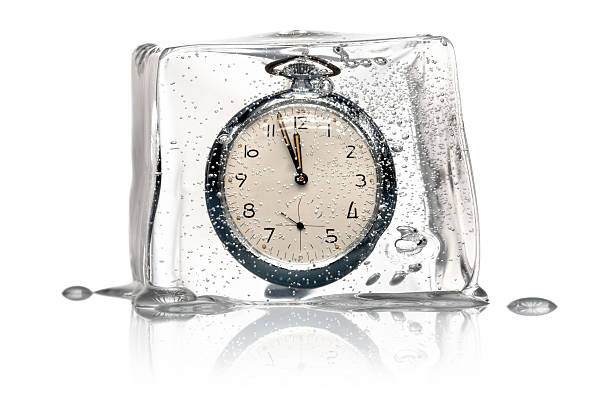 Slide 2
X. Luo, et al
DOC: 15-23-0467-00-04ab
September 2023
Practice #2
More collaborative revising/editing
IEEE is professional
numerous journals and standards
4ab has much larger scope compared to previous counterparts
1 Editor-in-Chief
1 or more associate editors
volunteering role, not one official appointment
help our EIC and distribute the total load
EIC assigns tasks
each associate editor focus on one primary area
leading (sub-) group discussion
help revising the draft spec according to the review comments
no new inventions here, should follow agreed TFDs and reflect exactly
Slide 3
X. Luo, et al
DOC: 15-23-0467-00-04ab
September 2023
Practice #3
More information is desirable
Spec is typically mentioned the most difficult to read
More information is encouraged to facilitate clarify
more texts explaining the designs and clarifying the contexts
even though could be redundant sometimes
figures
a picture is worth 1000 words
tables
etc.
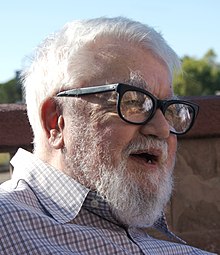 1001 words is worth more than a picture
by John McCarthy
Slide 4
X. Luo, et al